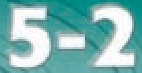 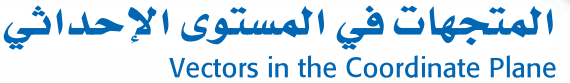 إعداد المعلمة : هند العديني
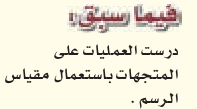 كيف تتم عملية جمع او طرح متجهين أو أكثر ؟
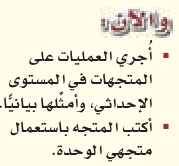 كيف يتم عملية ضرب متجه  بعدد حقيقي  ؟
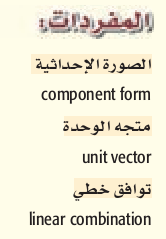 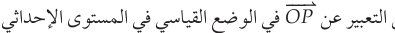 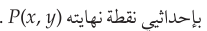 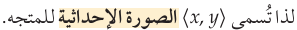 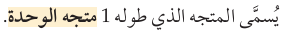 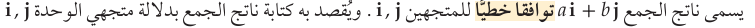 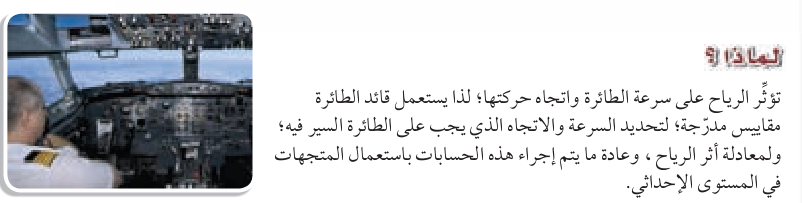 ما نوع الرياح التي تؤثر على إتجاه حركة الطائرة ؟
كيف تؤثر الرياح العكسية على سرعة الطائرة ؟
إذا هبت رياح جانبية بزاوية  90⁰   على اتجاه سير الطائرة فهل تخرج الطائرة عن مسارها؟
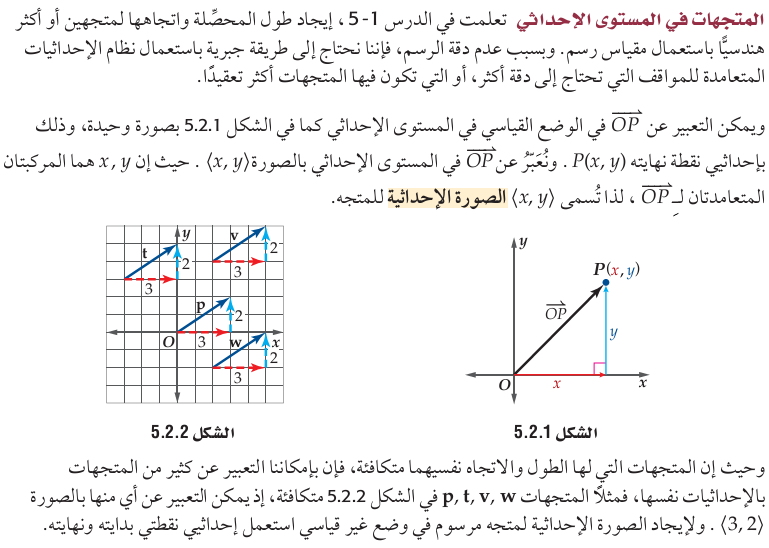 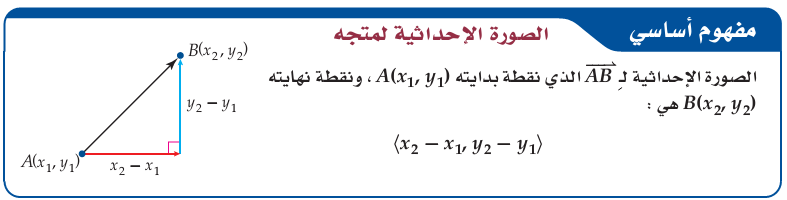 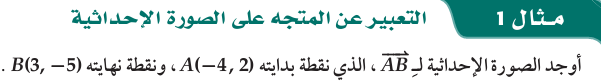 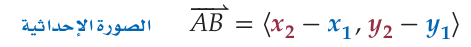 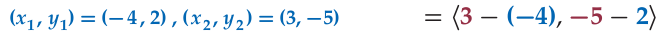 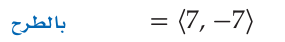 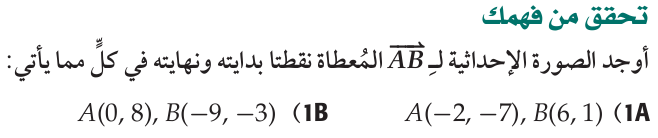 ماوسات متعددة
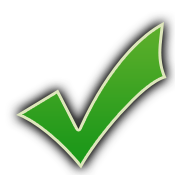 ماوسات متعددة
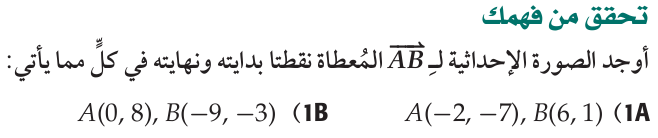 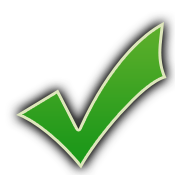 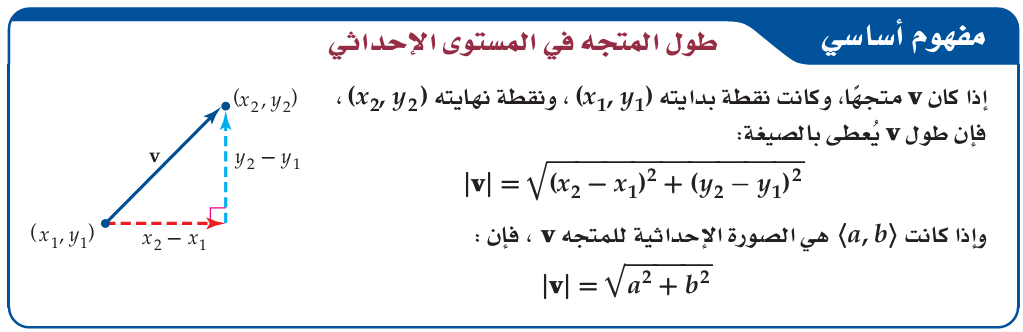 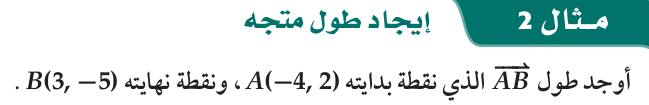 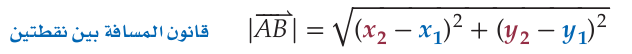 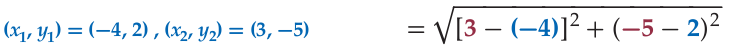 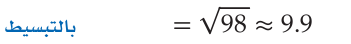 ماوسات متعددة
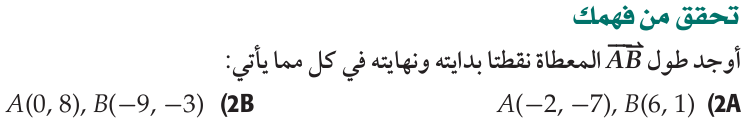 128
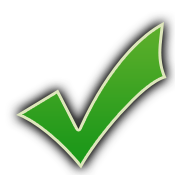 ماوسات متعددة
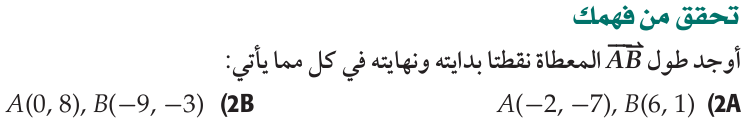 40
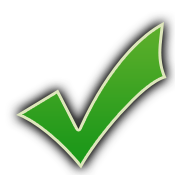 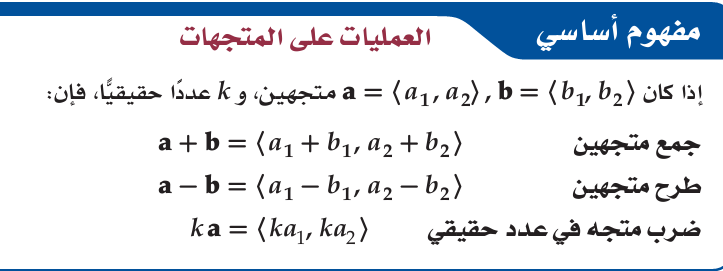 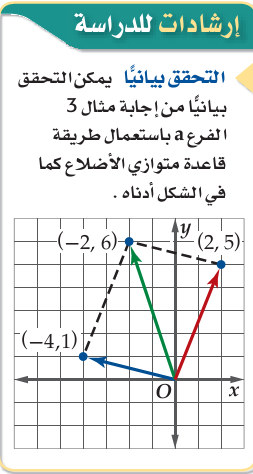 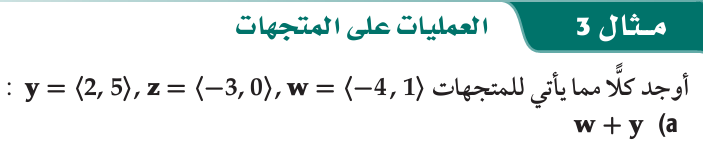 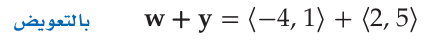 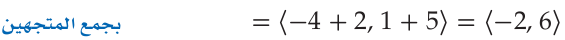 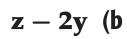 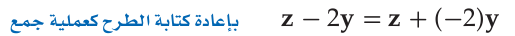 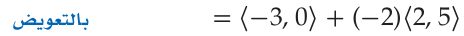 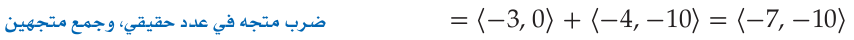 ماوسات متعددة
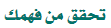 إذا كان                                                   
  فإن
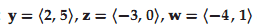 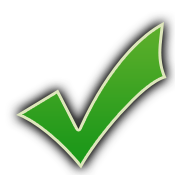 ماوسات متعددة
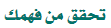 إذا كان                                                   
  فإن
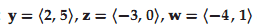 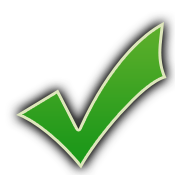 ماوسات متعددة
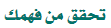 إذا كان                                                   
  فإن
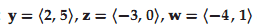 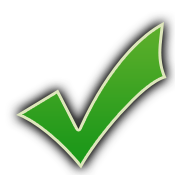 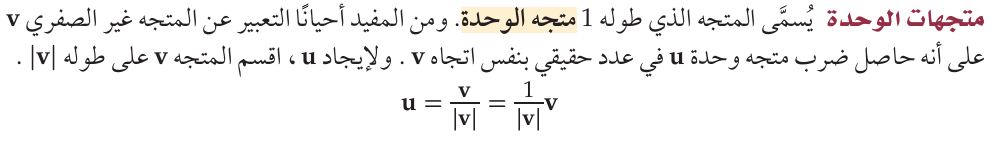 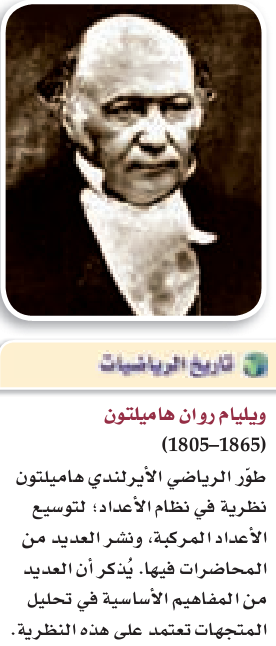 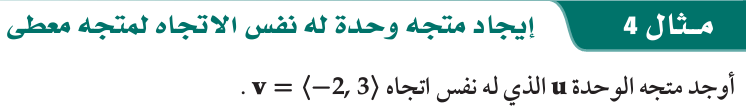 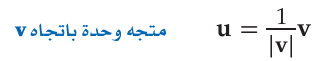 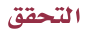 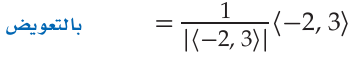 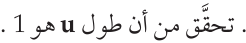 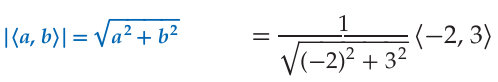 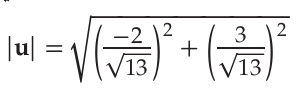 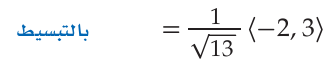 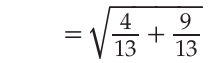 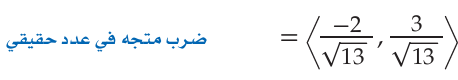 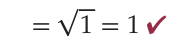 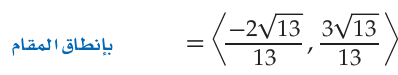 10د
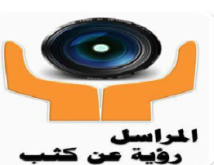 متعاونة مع أفراد مجموعتك وباستخدام استراتيجية المراسل المتنقل أجيبي عما يلي :
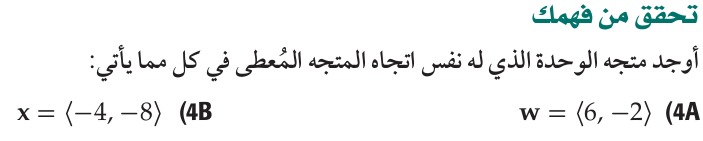 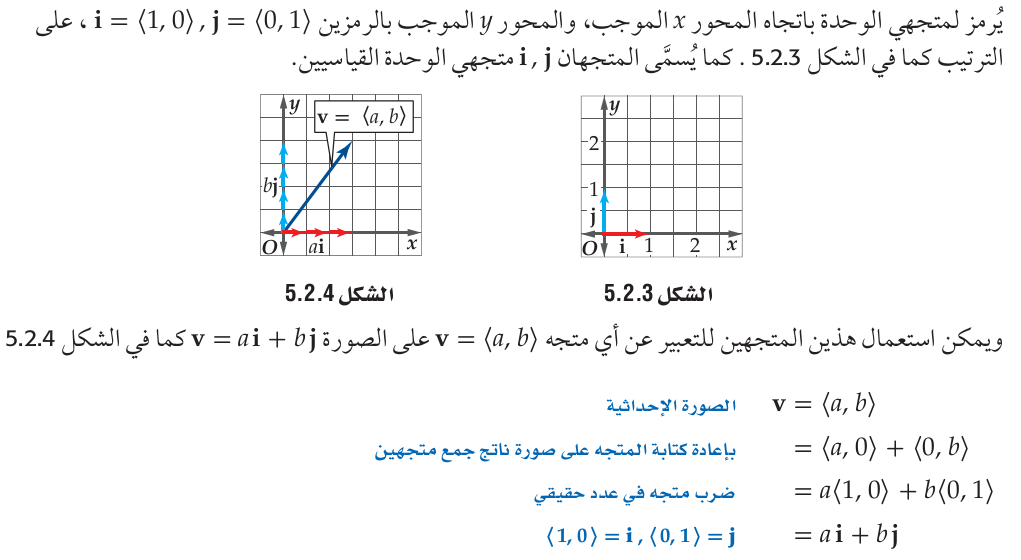 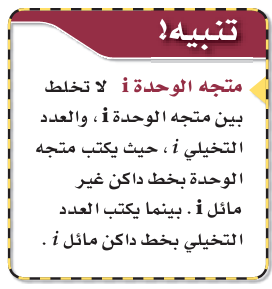 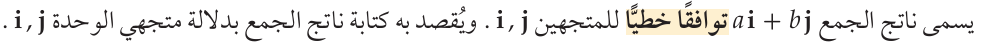 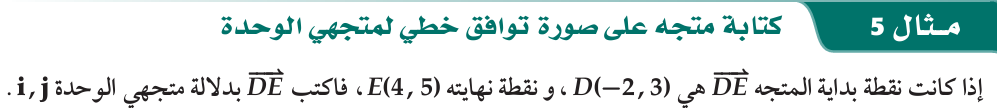 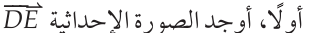 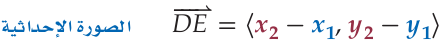 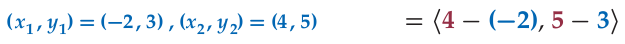 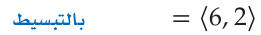 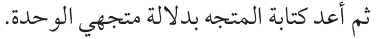 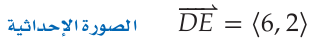 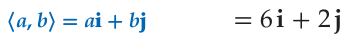 1 د
استراتيجية ورقة الدقيقة الواحدة
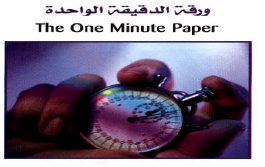 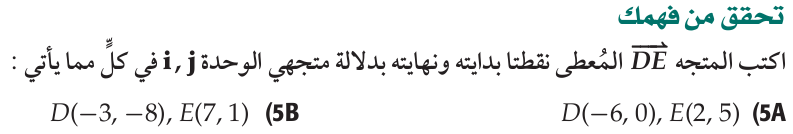 فردي
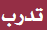 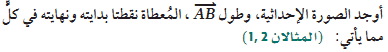 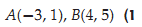 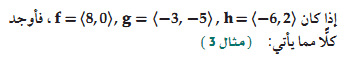 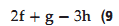 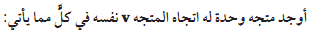 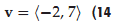 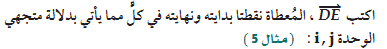 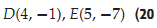 التقويم
فردي
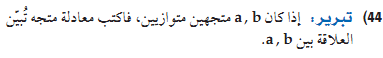 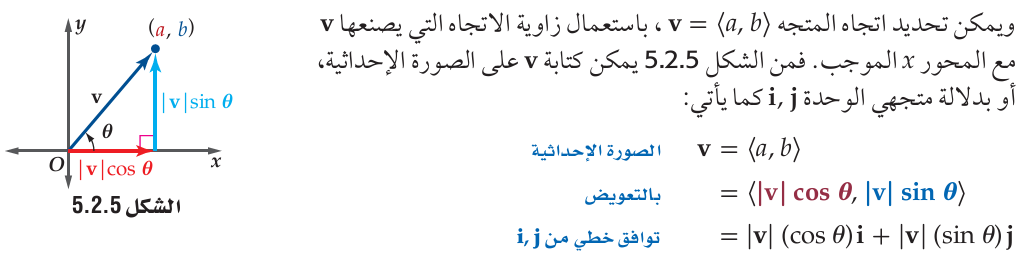 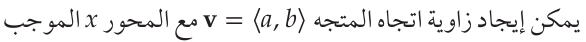 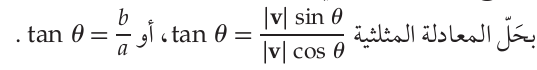 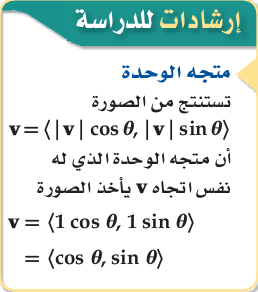 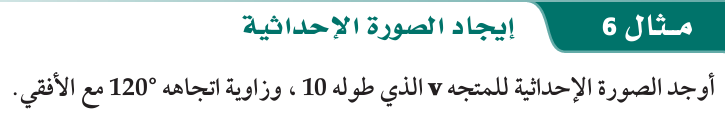 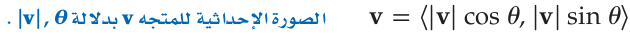 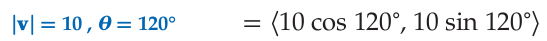 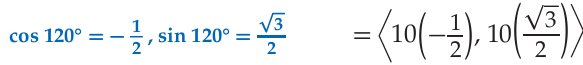 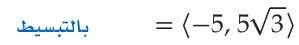 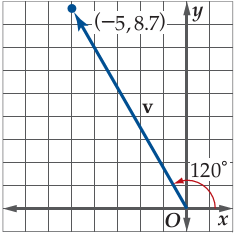 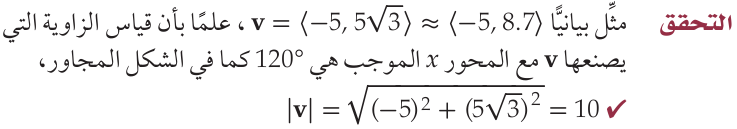 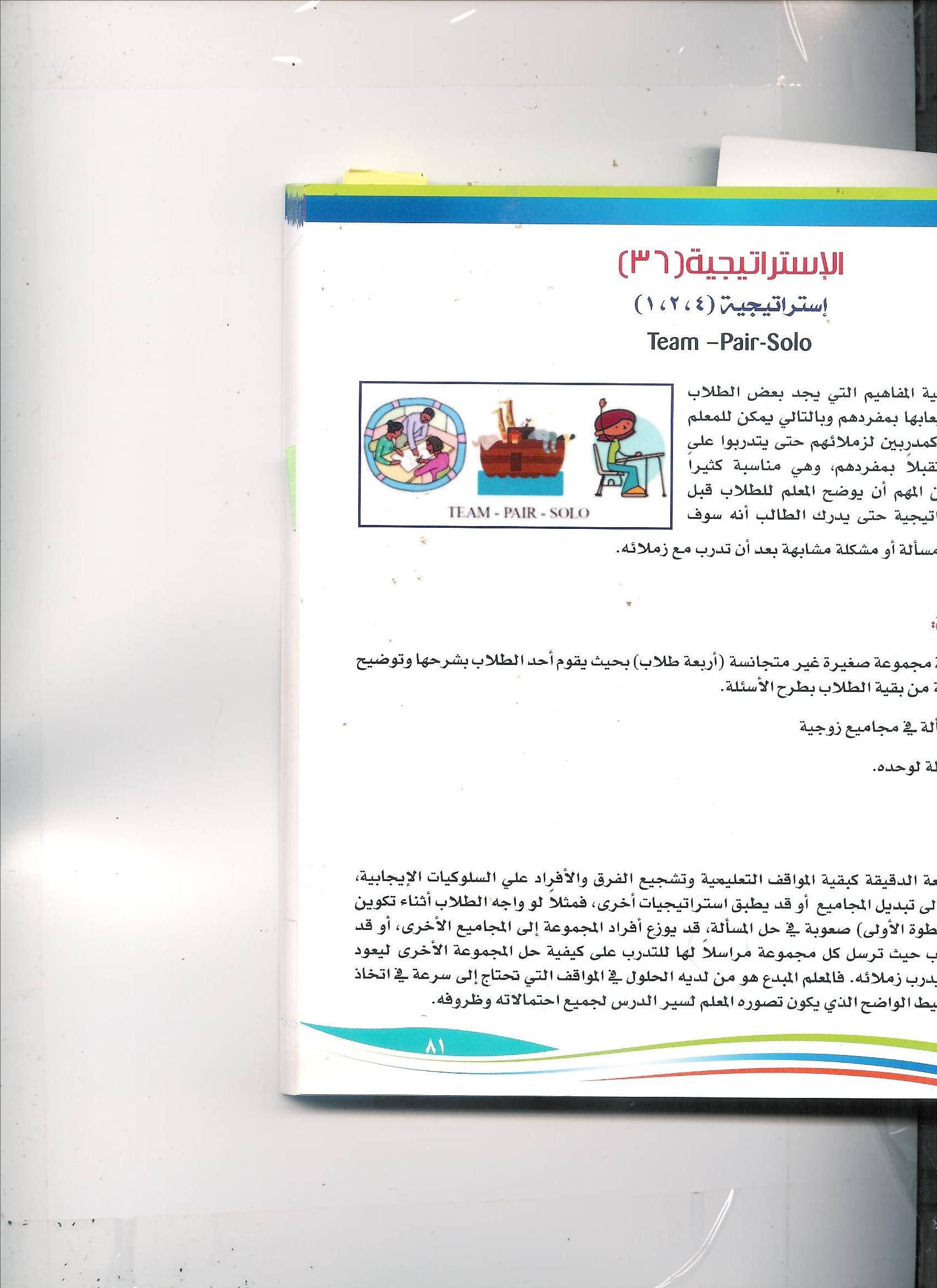 استراتيجية
 أربعة ، اثنان ، واحد
1د
2د
3د
سؤال المجموعة الرباعية
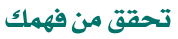 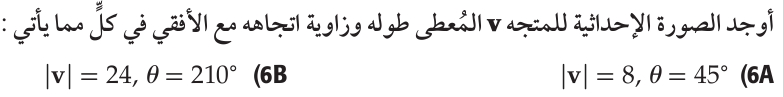 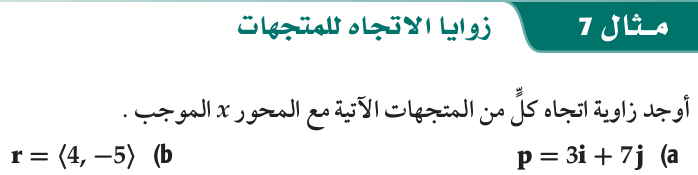 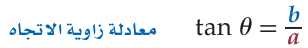 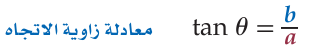 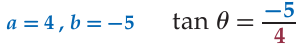 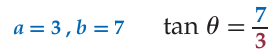 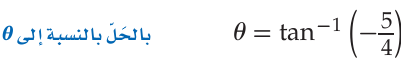 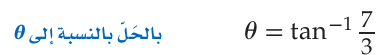 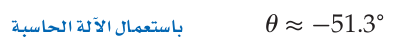 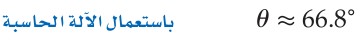 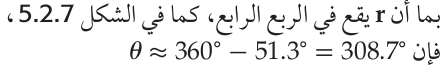 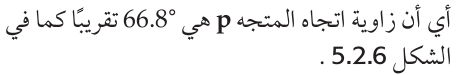 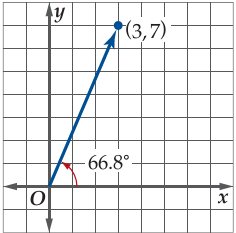 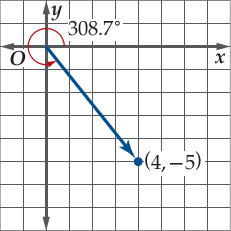 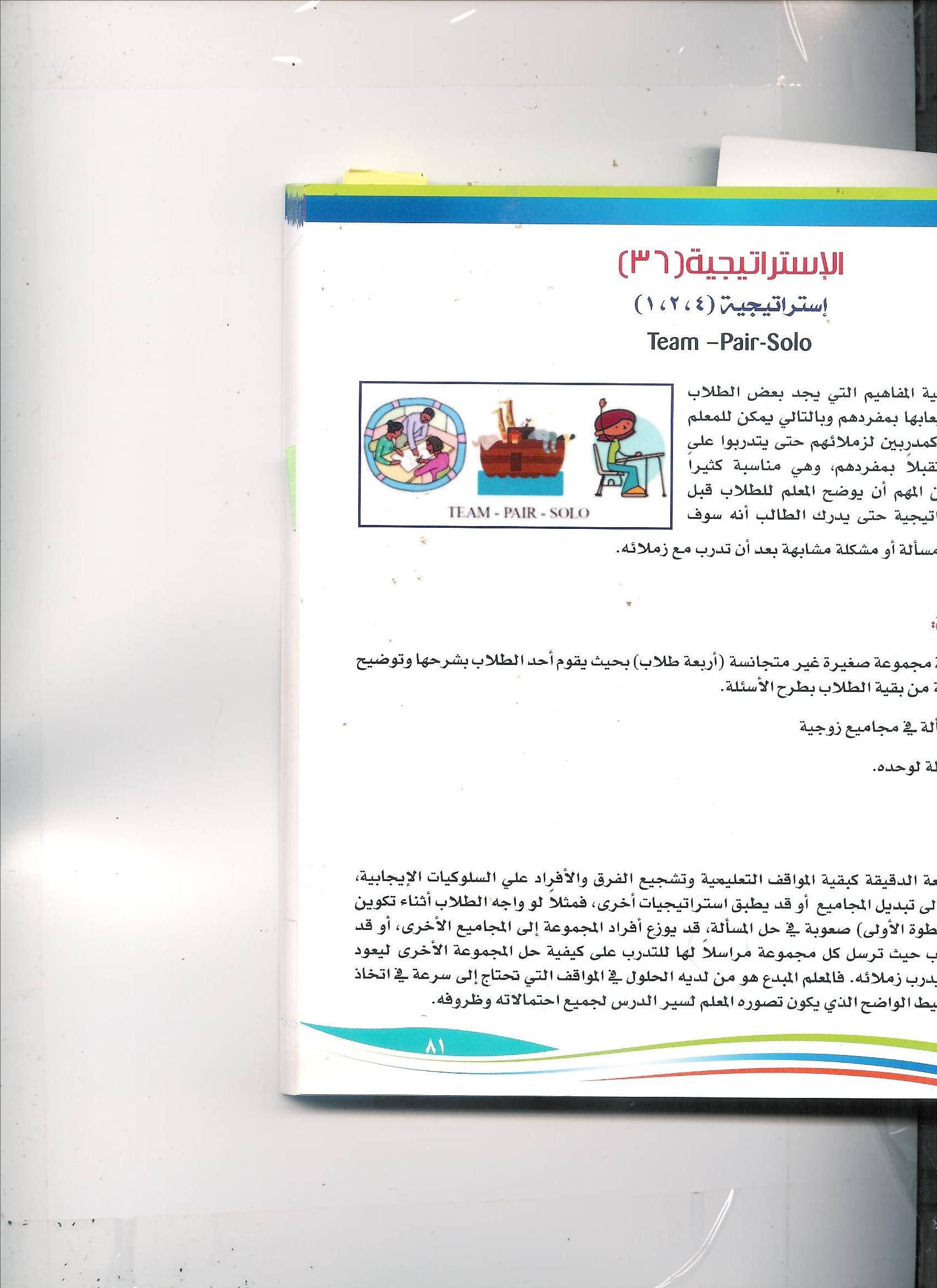 استراتيجية
 أربعة ، اثنان ، واحد
1د
2د
3د
سؤال المجموعة الثنائية
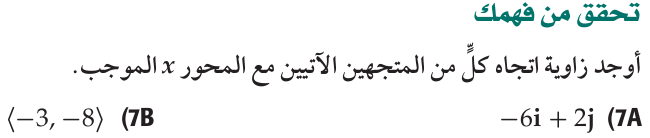 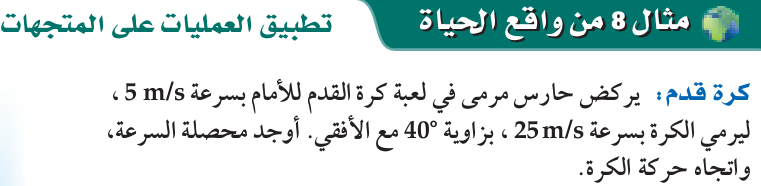 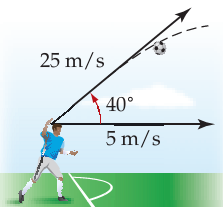 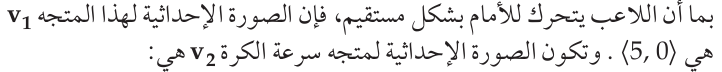 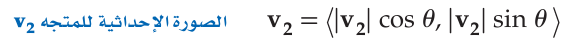 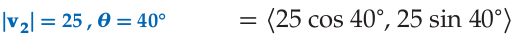 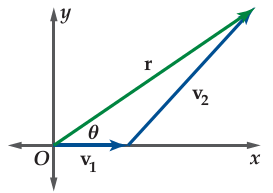 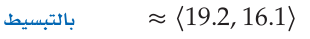 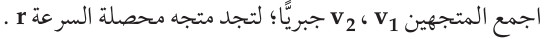 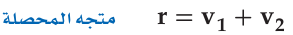 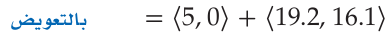 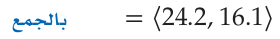 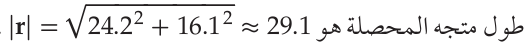 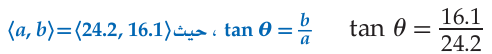 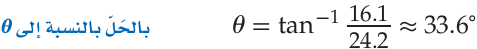 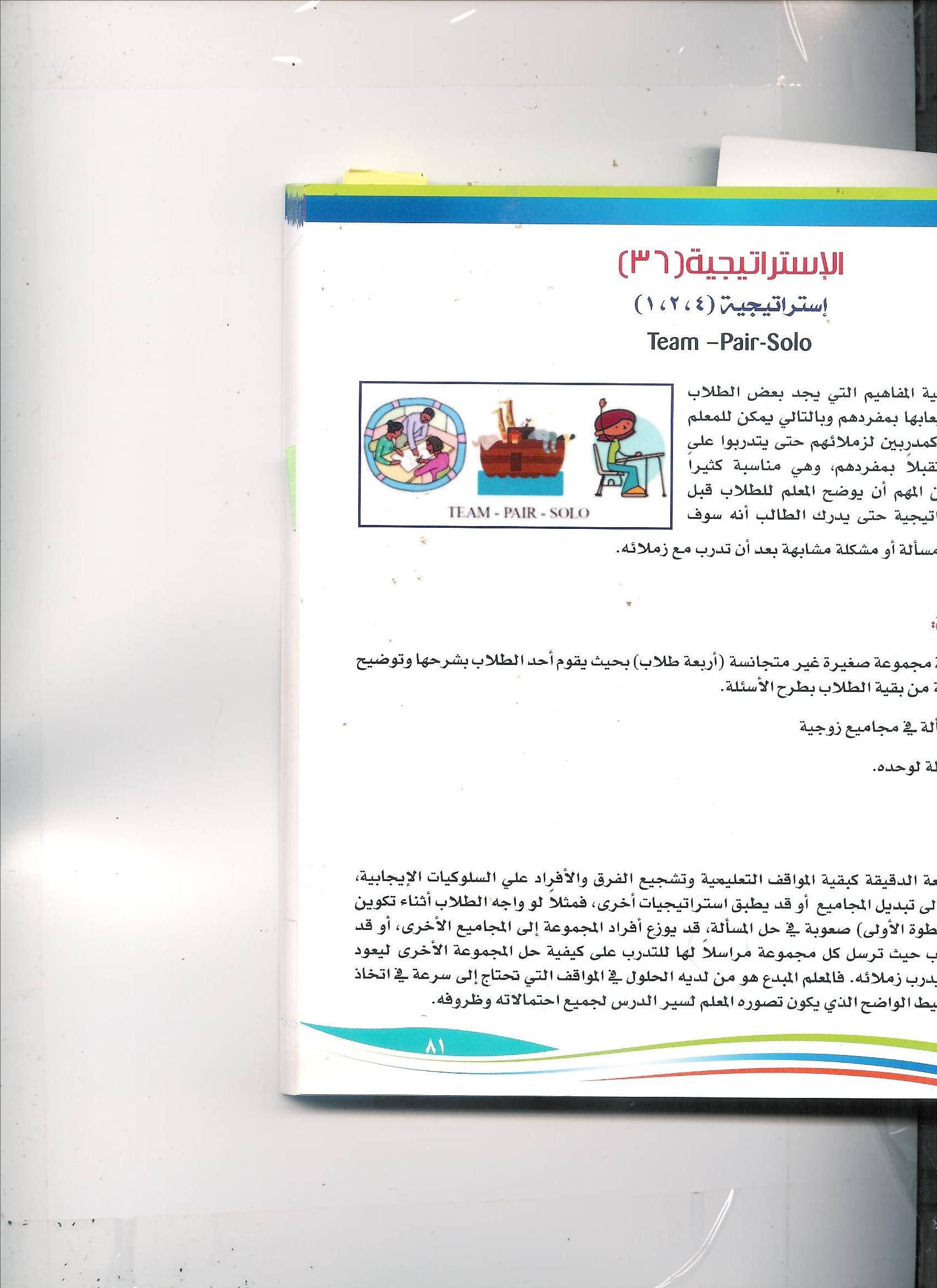 استراتيجية
 أربعة ، اثنان ، واحد
10د
السؤال الفردي
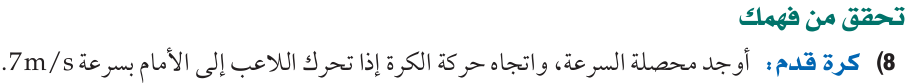 فردي
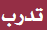 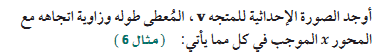 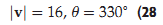 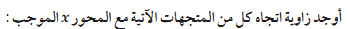 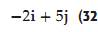 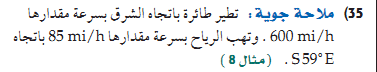 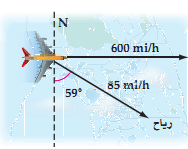 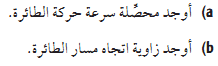 التقويم
فردي
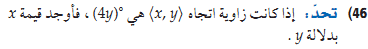